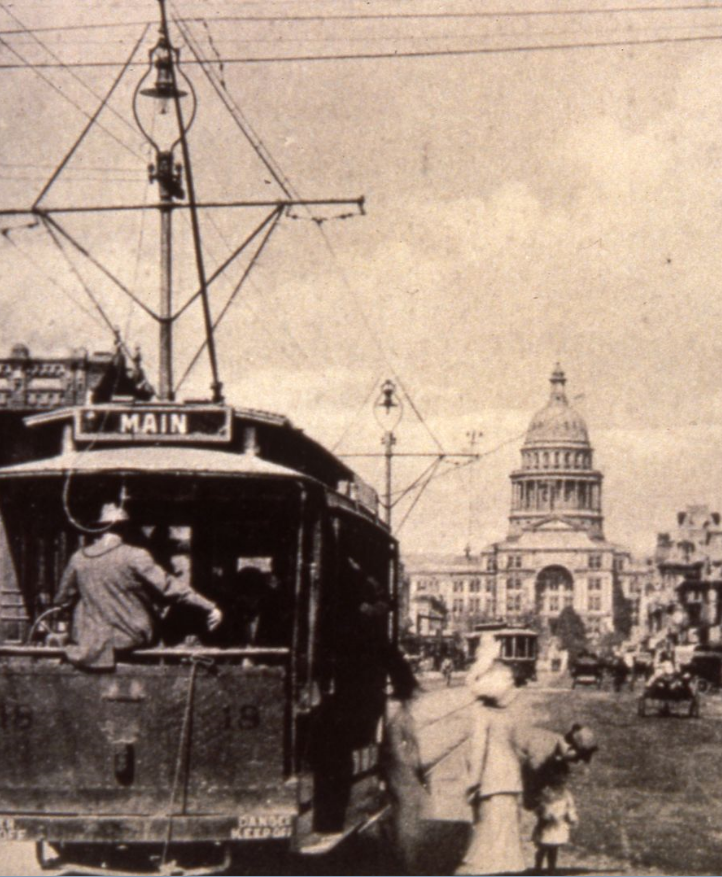 ERCOT: EVs and Infrastructure
Karl Popham
Electric Vehicles & Emerging Technologies
Austin Energy
Karl.popham@austinenergy.com


January 30th, 2018
EV Program Metrics (Austin)
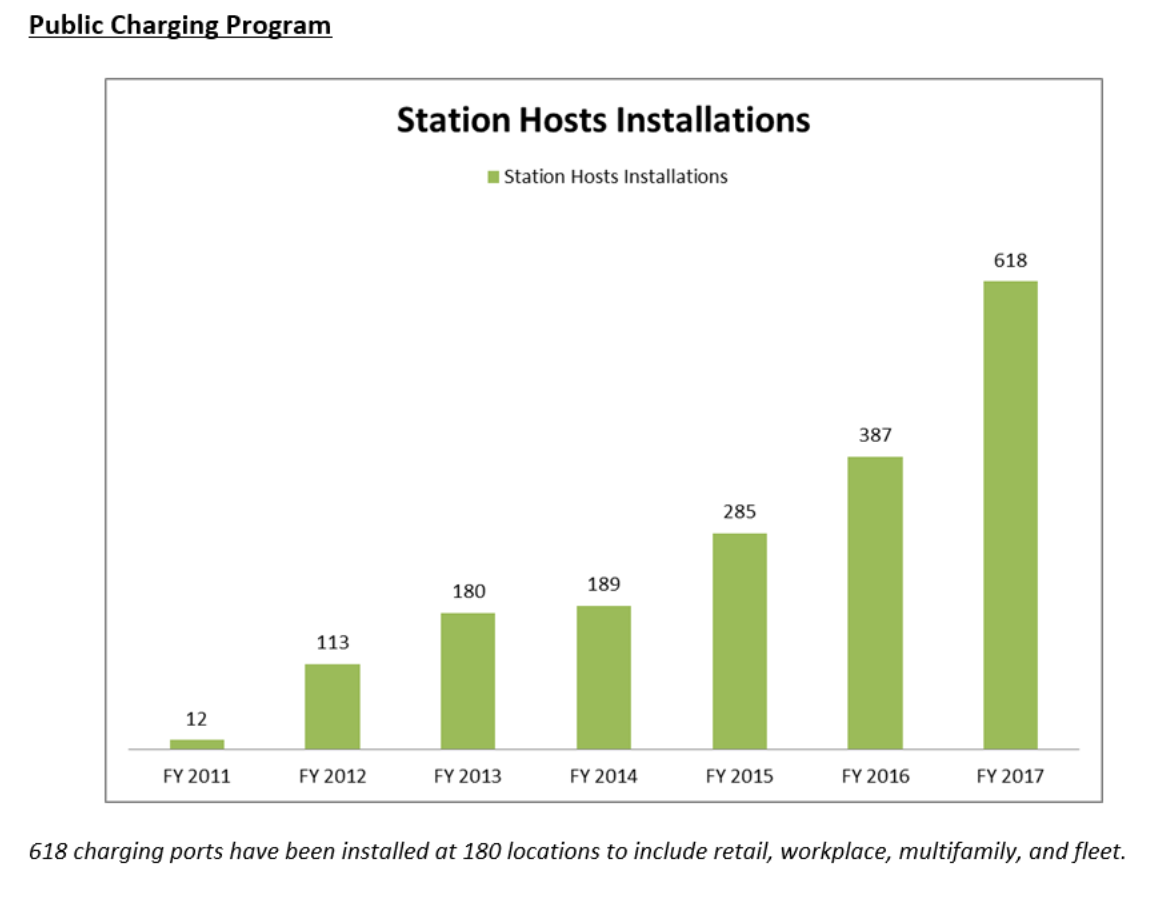 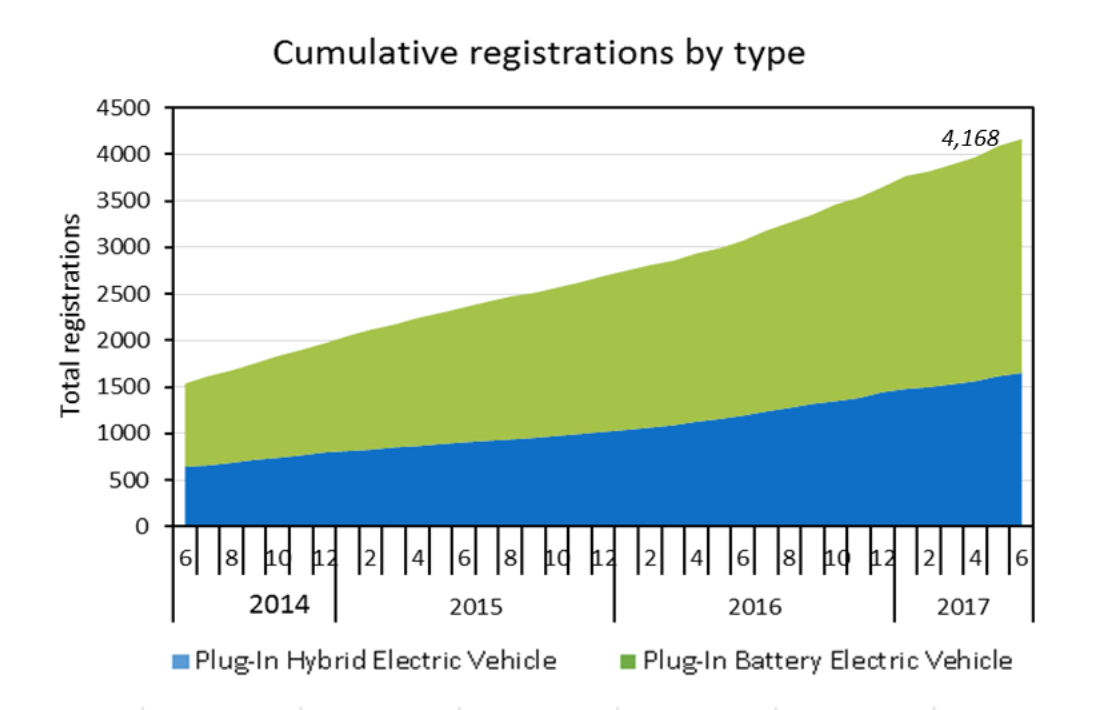 (Cumulative)
(Cumulative)
2
Batteries getting bigger | 60-80kWh
With increased range, one EV is moving to 10x the capacity of a single residential storage system.
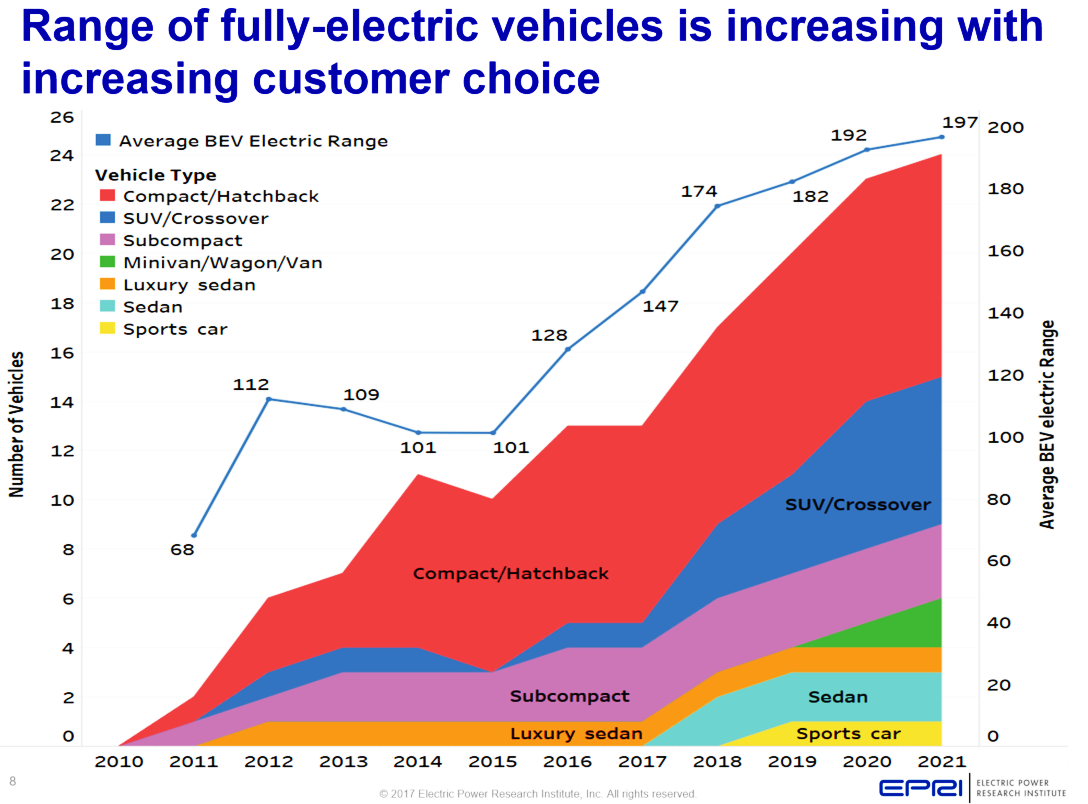 Range in Miles
3
Public Charging & Rebates
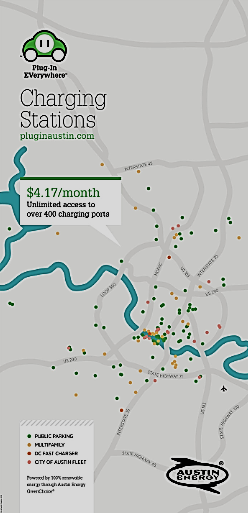 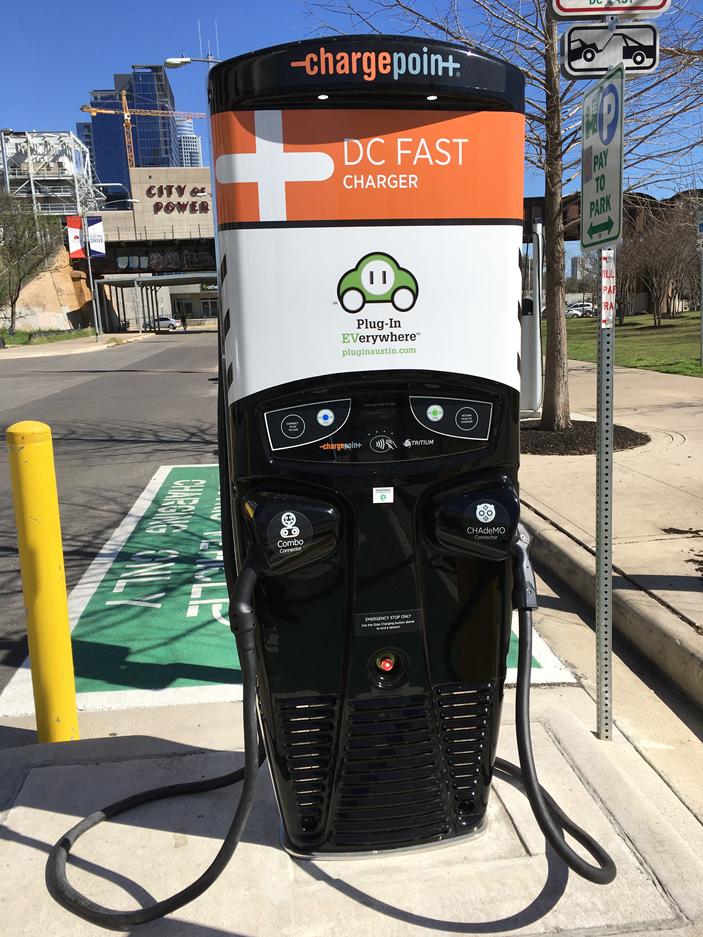 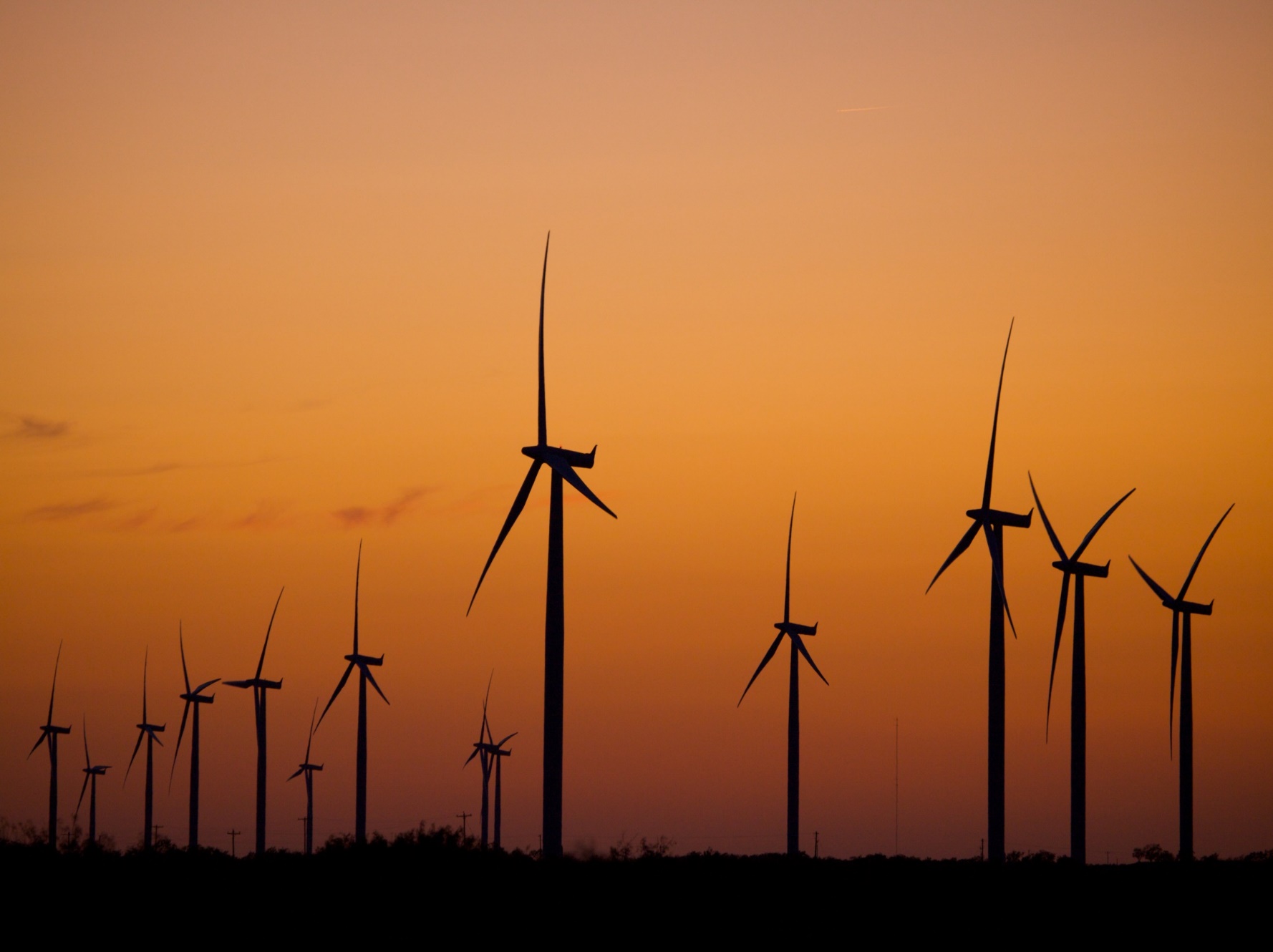 600+ 
Ports
$4.17/mo or 
$2.00/hr
100% Texas Wind
4
Marketing & Outreach
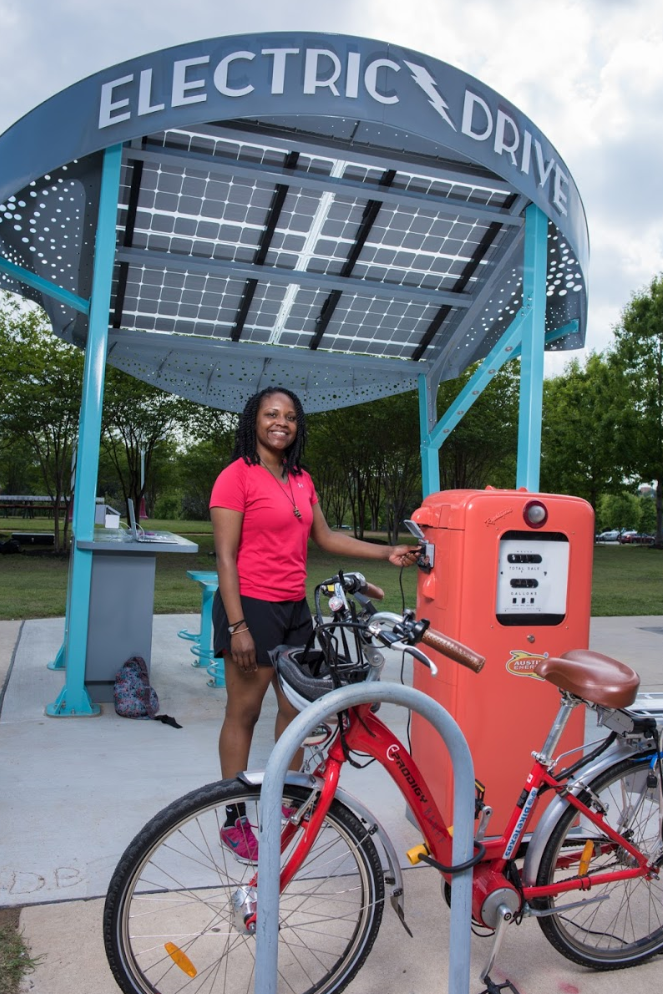 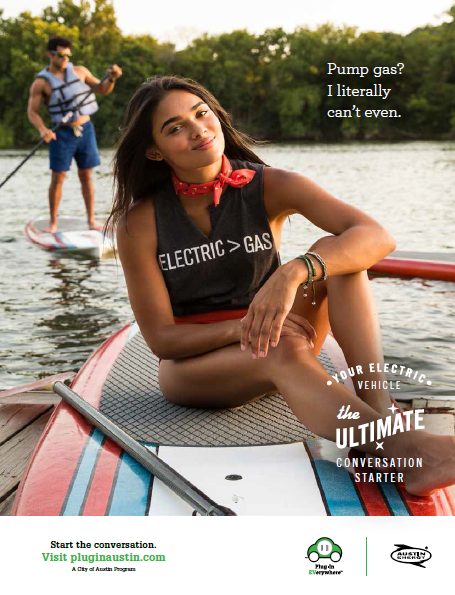 1st Place
Winner
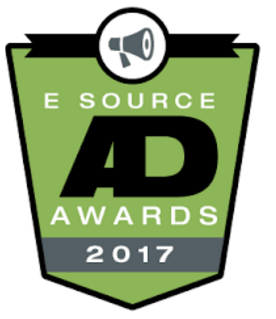 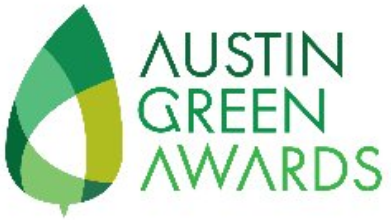 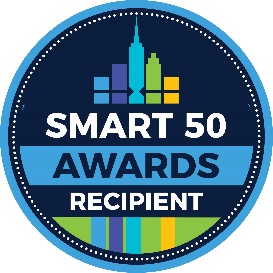 5
Fleet, Low-Income, TOU Rates
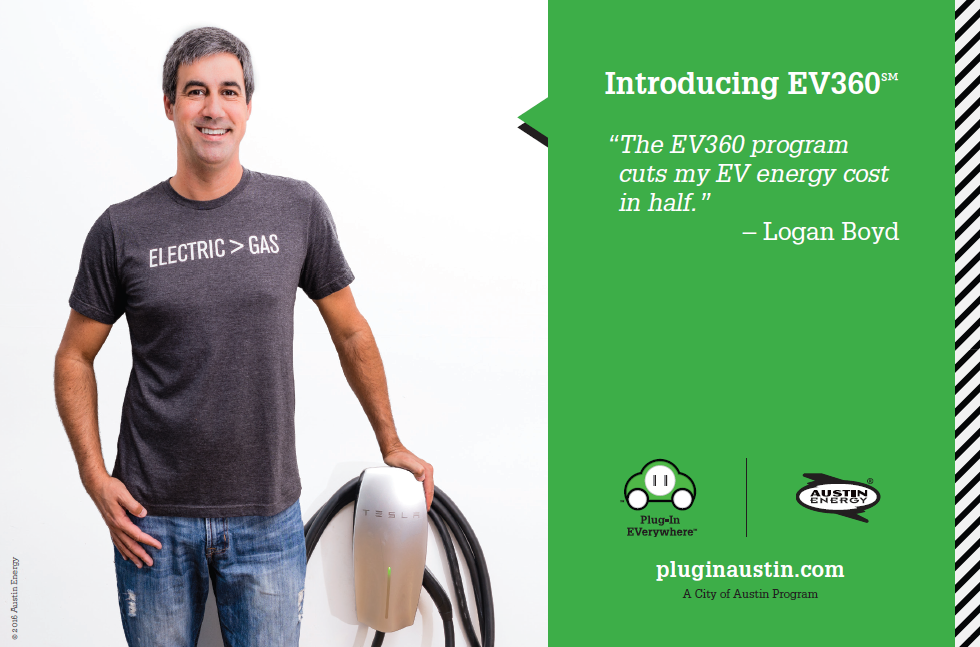 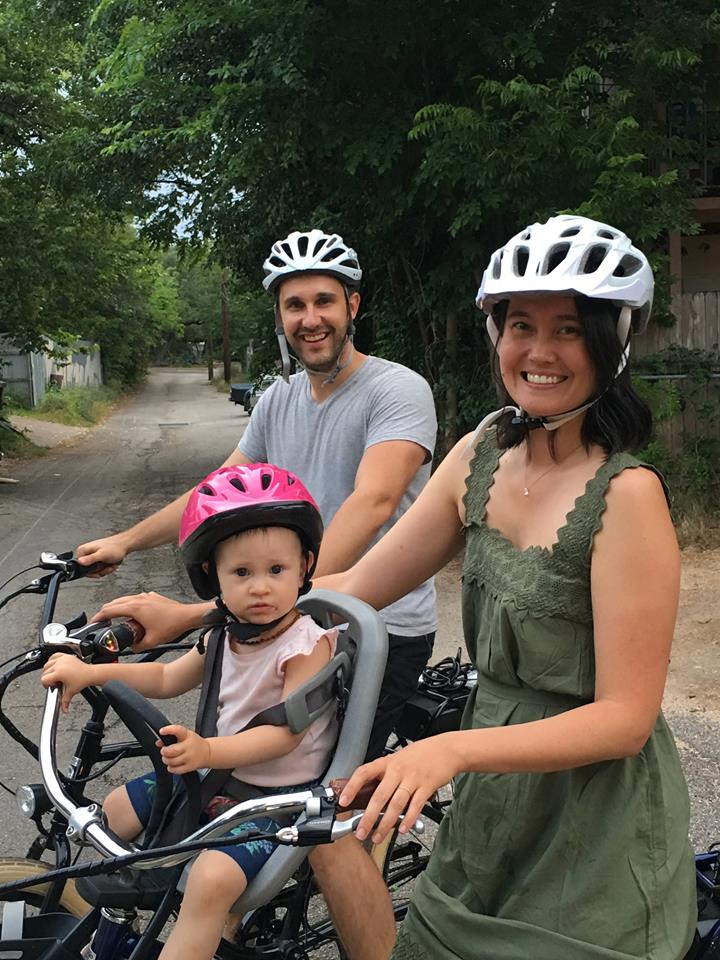 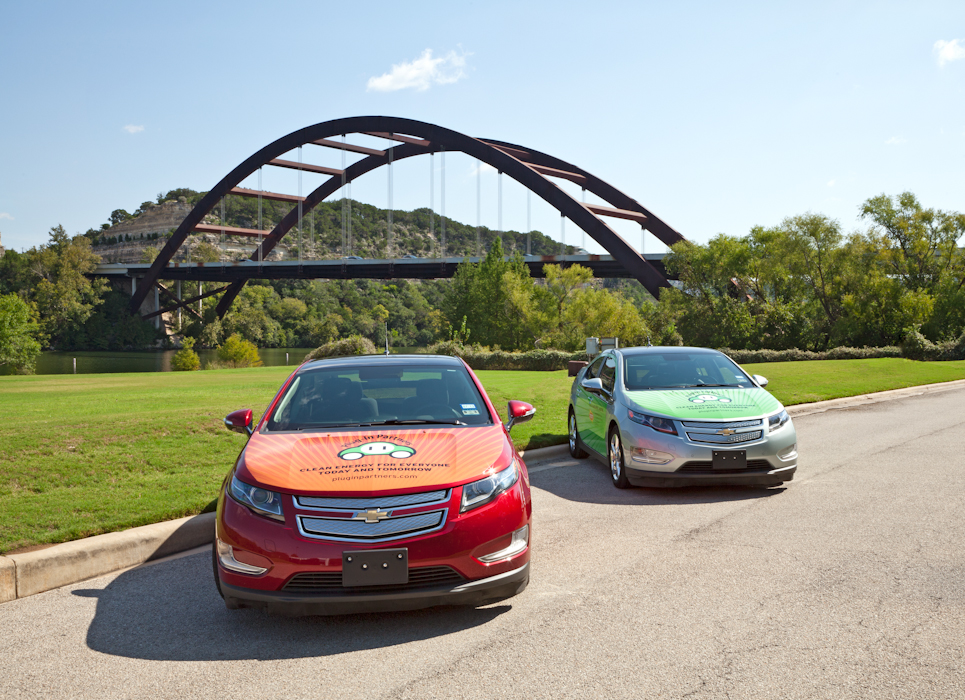 6
Shared & Electric Transit
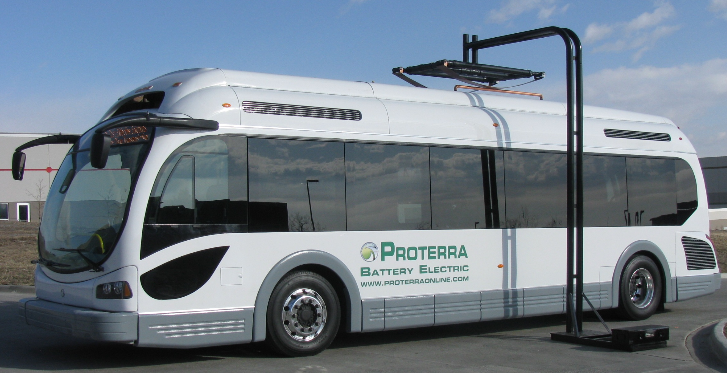 Austin Energy is working with CapMetro to design a 3MW eBus fueling center in North Austin as they seek to deploy 30 electric buses by 2020.
7
Holistic EV Grid Integration
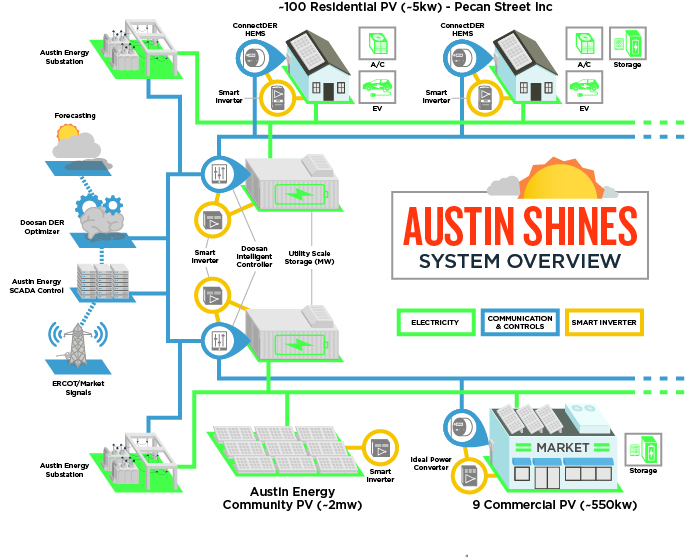 Utility Scale Energy Storage + PV
Commercial Energy Storage + PV
Residential Energy Storage + PV
DER Management Platform
Illustrative
8
Shared, Electric & Autonomous
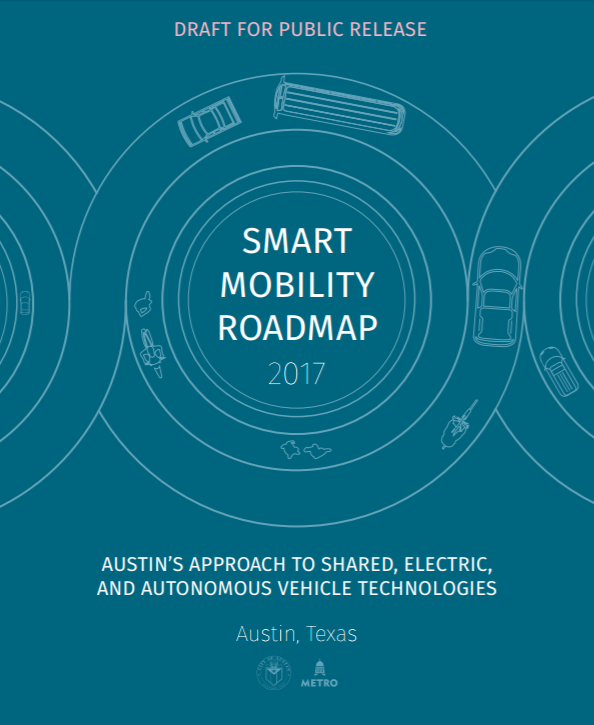 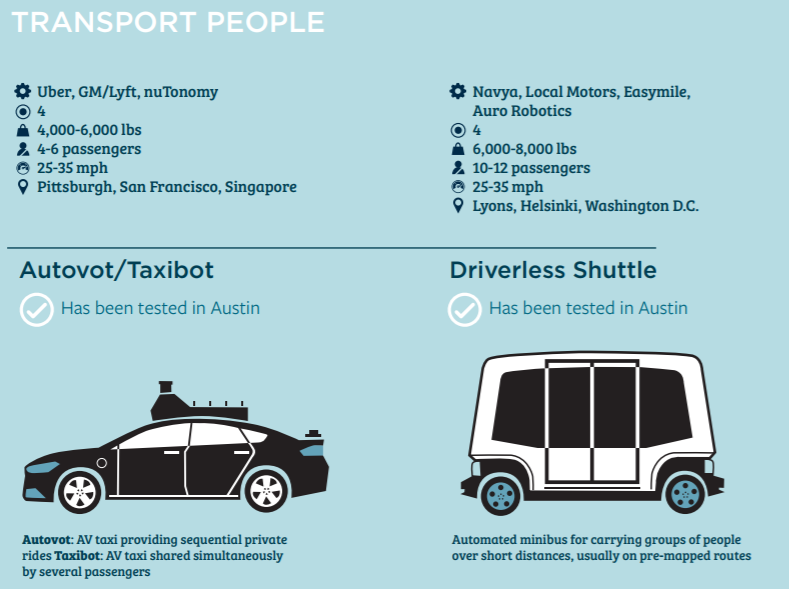 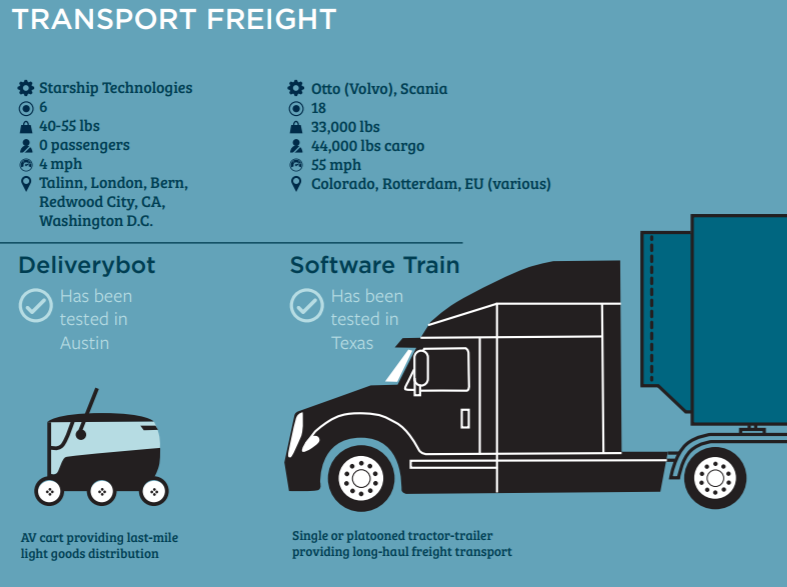 austintexas.gov/smartmobilityroadmap
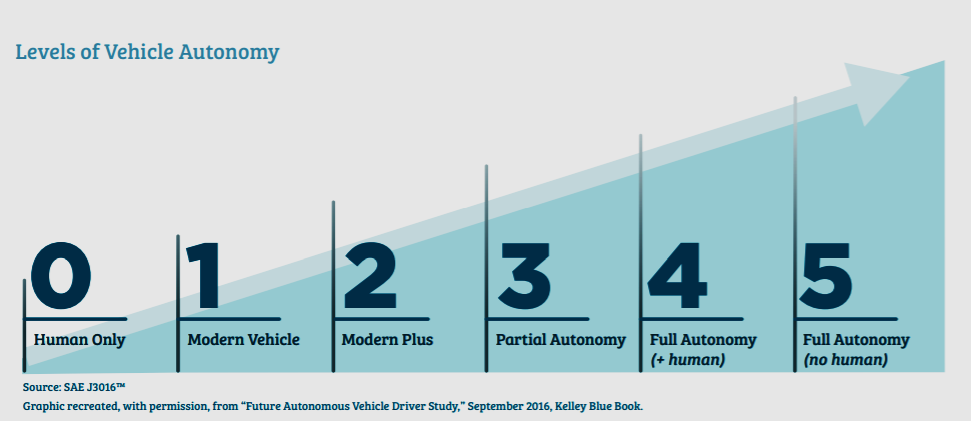 9